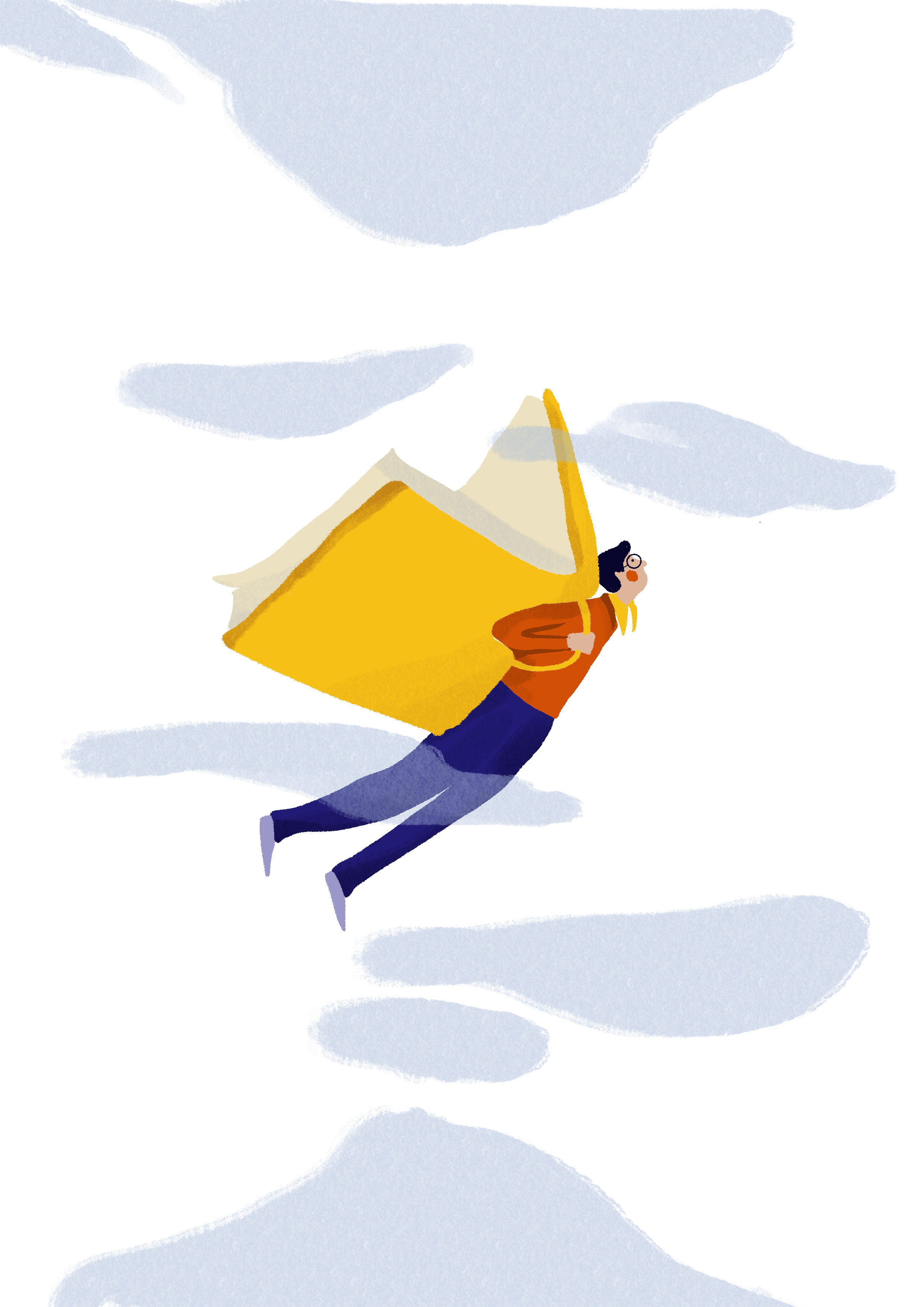 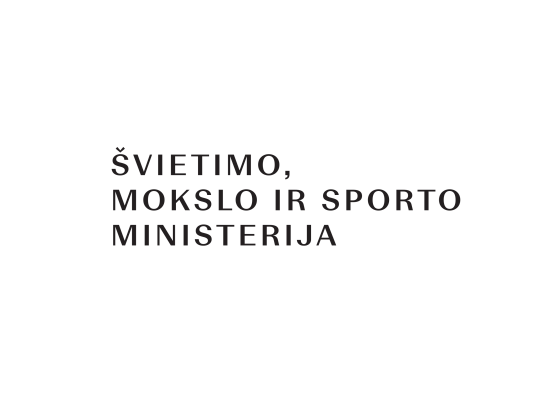 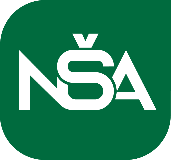 Ką svarbu žinoti dabartiniams dešimtokams apie brandos egzaminų pokyčius?
Dr. Asta Ranonytė
Nacionalinė švietimo agentūra
2023
Pasirinkimai
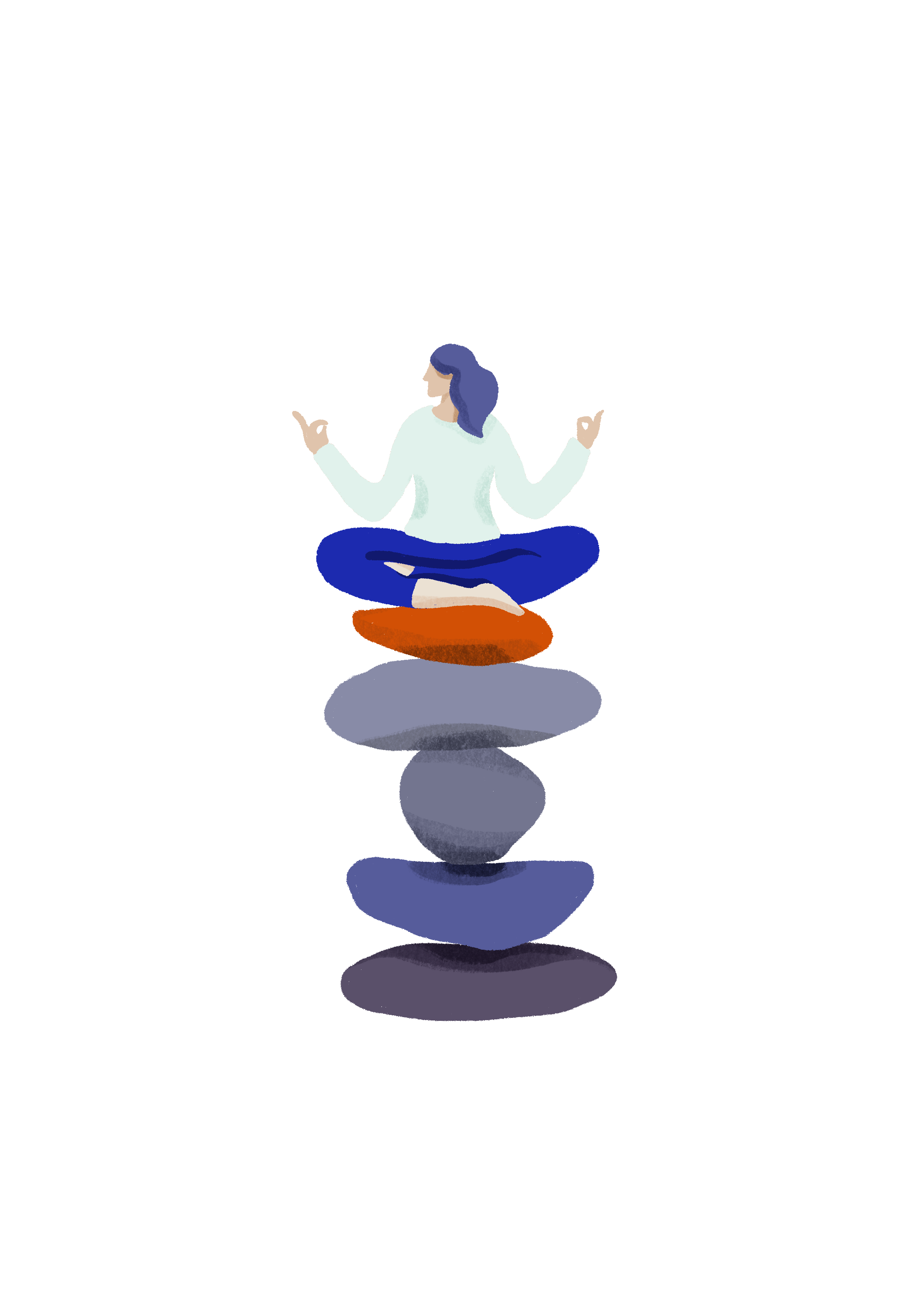 Du dalykai – lietuvių kalba ir literatūra bei matematika –turi du skirtingus kursus: bendrąjį ir išplėstinį.Renkantis dalyką reikia pasirinkti ir kursą. Visi kiti dalykai – tik išplėstiniu kursu.
2023 m. kovo mėnesį 10-okai renkasi dalykus, kurių mokysis  III–IV gimnazijos klasėse.
Iš kokių dalykų rinktis?
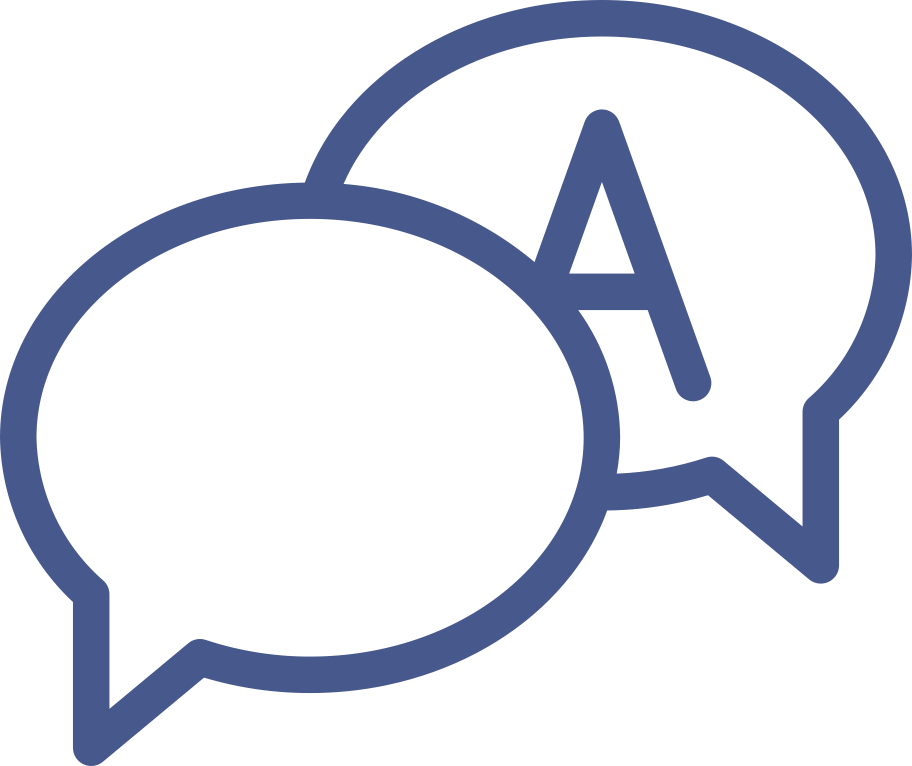 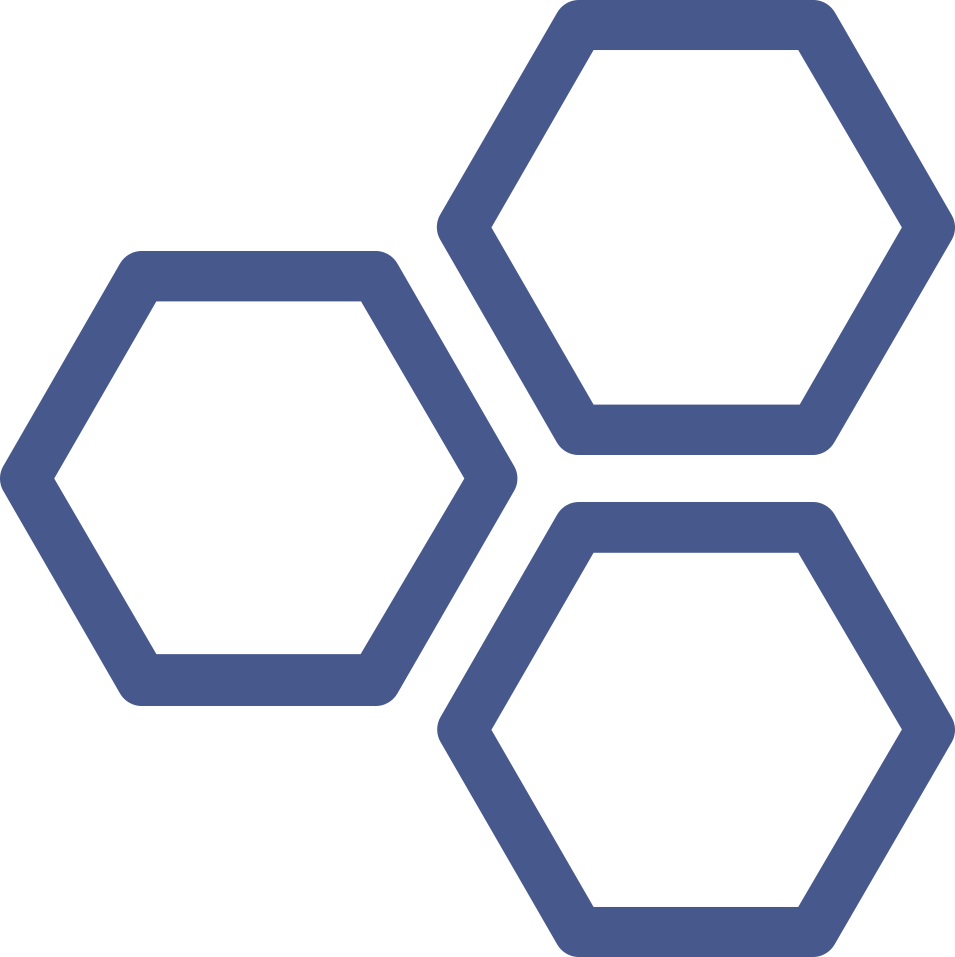 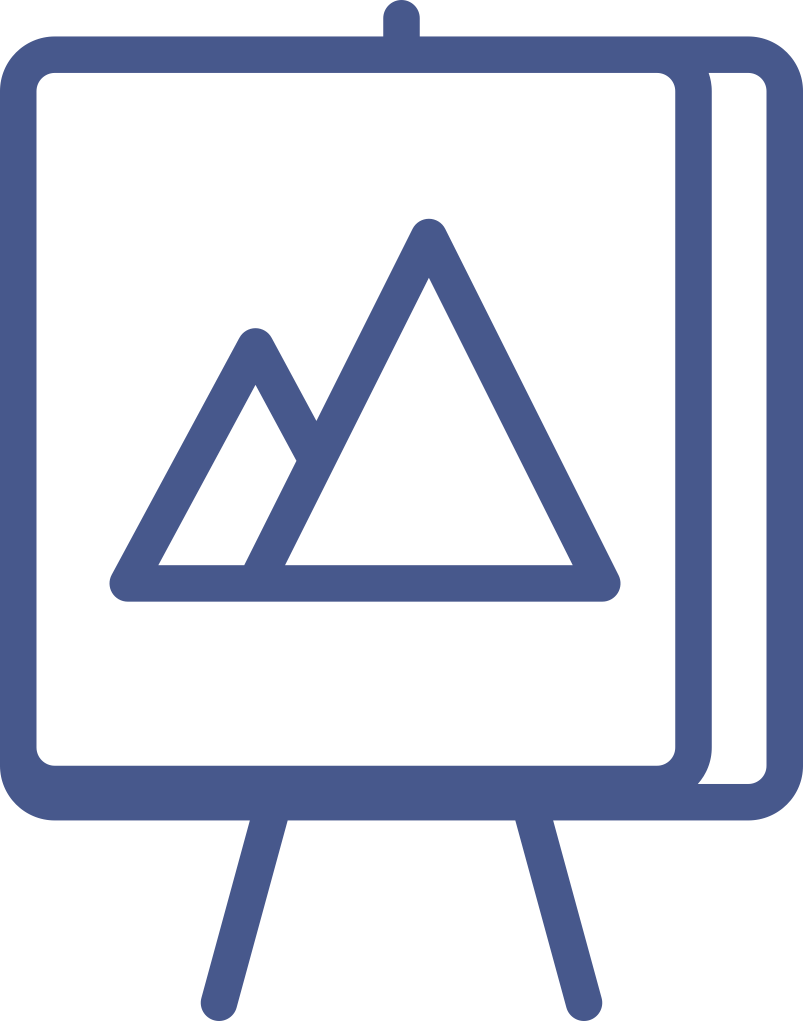 Abc
Privalomų dalykųLietuvių kalba ir literatūra, tautinės mažumos gimtoji kalba ir literatūra (mokyklose tautinių mažumų kalba), matematika, fizinis ugdymas.
Privalomai pasirenkamų dalykųBent po vieną iš menų,užsienio kalbų, visuomeniniougdymo, gamtamokslinioir technologinio ugdymo,dorinio ugdymo dalykų grupių.
ModuliųJie skirti privalomiems ir privalomai pasirenkamiems dalykams giliau mokytis.
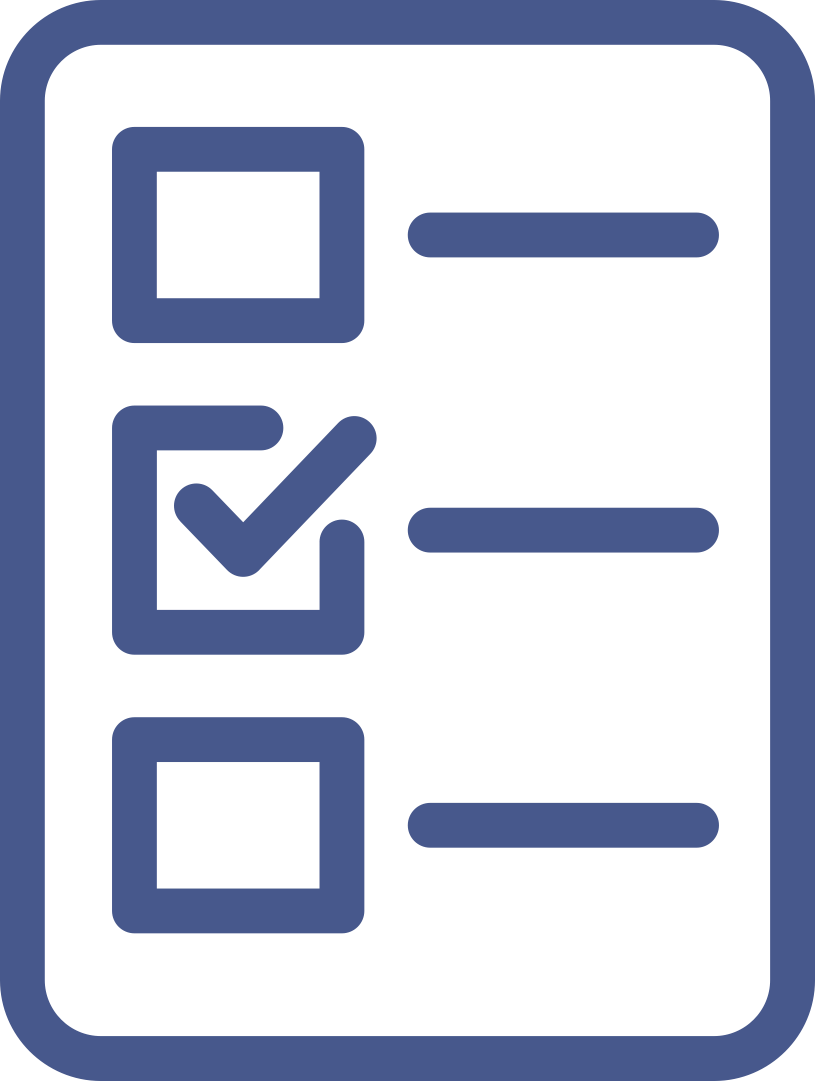 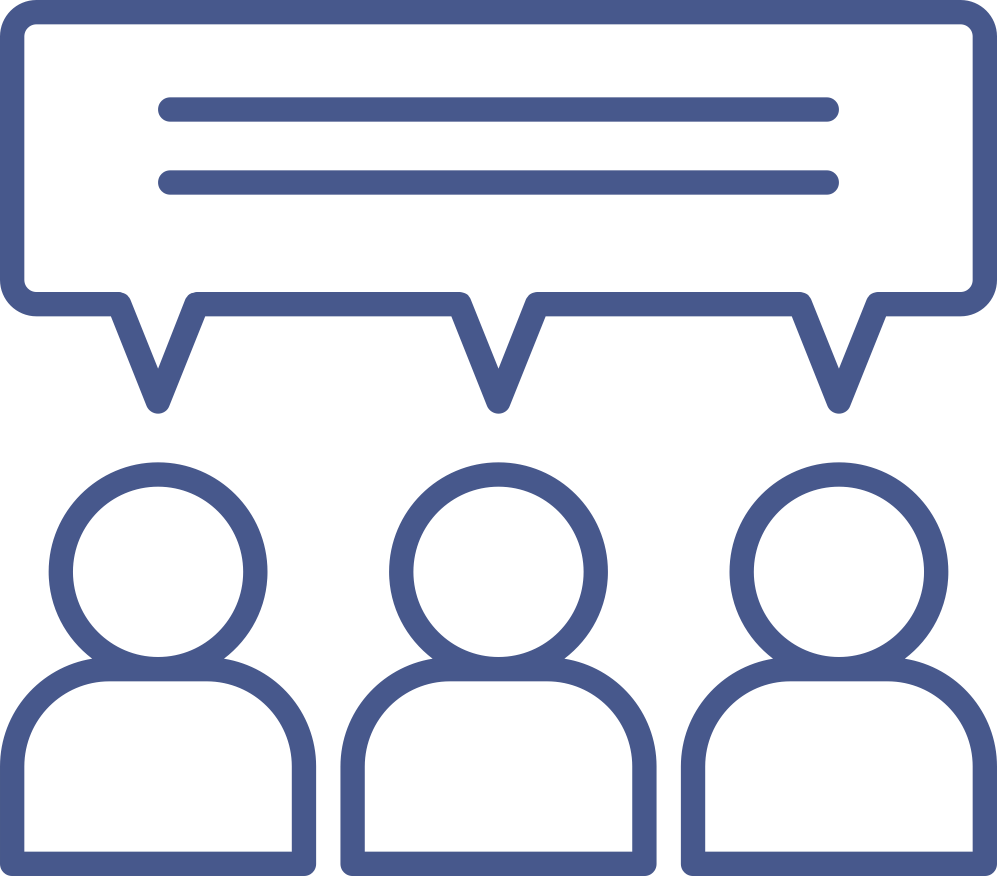 Laisvai pasirenkamų dalykų
Privaloma socialinė - pilietinė veikla
Iš kokių dalykų rinktis?
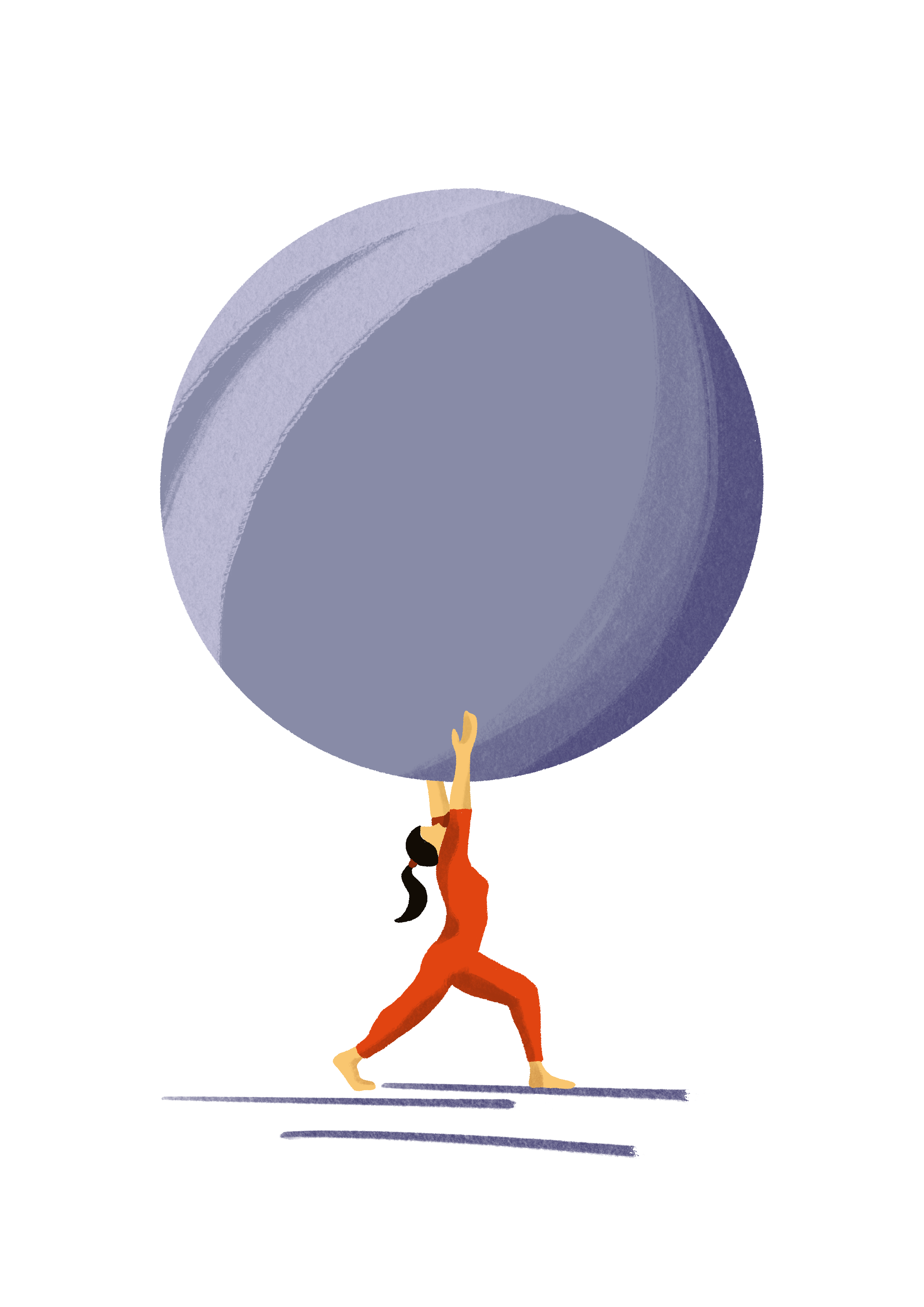 25 val.
III – IV kl. gimnazistai mokosi ne mažiau kaip 8 dalykų. 
Privalomų pamokų minimumas – 25 val.*
*išimtys dėl privalomų mokytis dalykų skaičiaus ir minimalaus pamokų skaičiaus taikomos mokykloms, įgyvendinančioms specializuoto ugdymo krypties programas, suaugusiųjų vidurinio ugdymo programas, vidurinio ugdymo programą kartu su profesinio mokymo programomis.
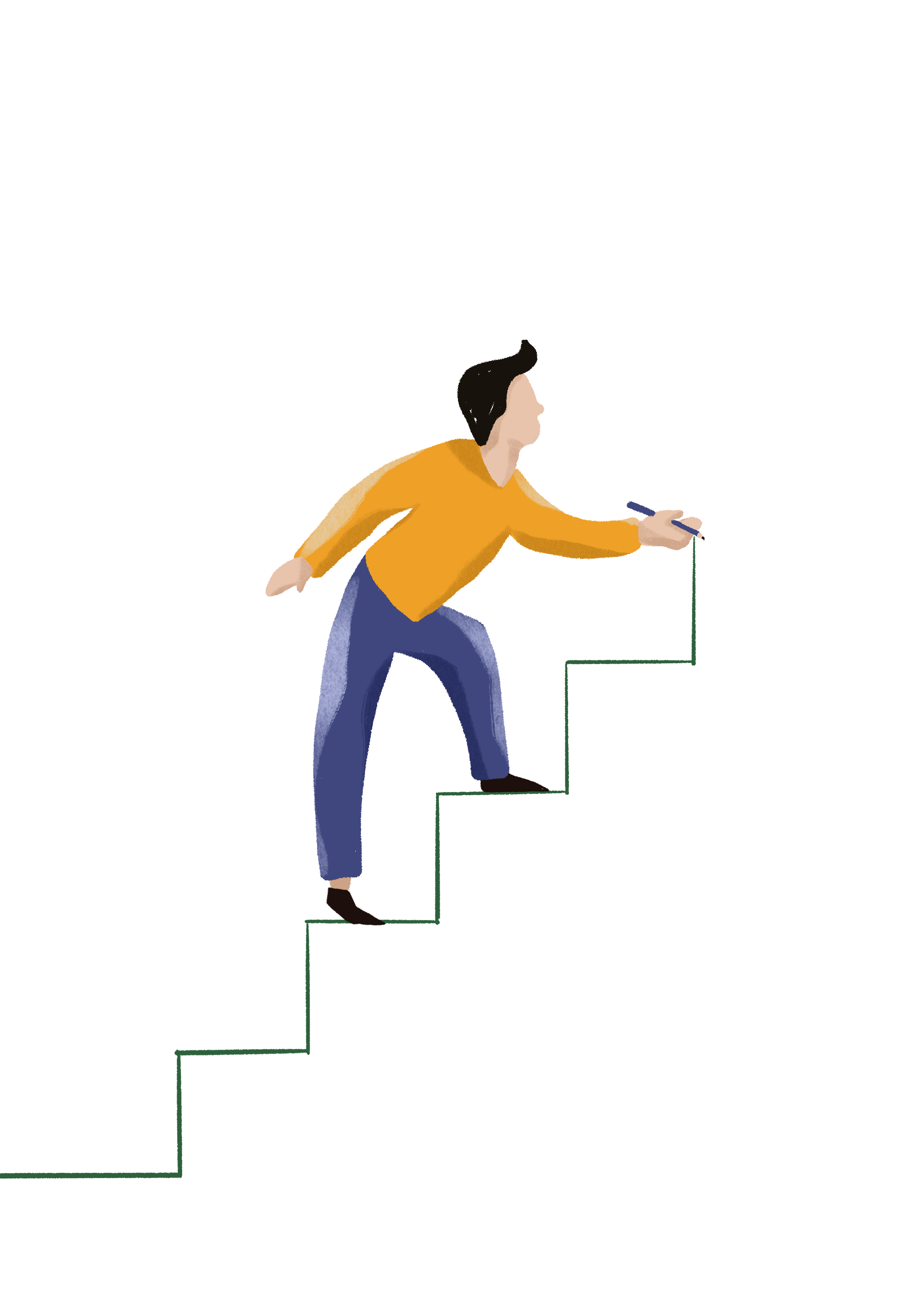 Pasiekimų patikrinimas baigiant 10 / II G klasę
Nėra nustatyto būtino gauti pažymio.

Jei pagrindinio ugdymo pasiekimų patikrinimų įvertinimas - 4 balai ir mažiau, III G klasėje sudaromas individualus mokymosi pasiekimų gerinimo planas ir teikiama reikalinga mokymosi pagalba.
Nauja brandos egzaminų tvarka nuo 2024–2025 m. m.
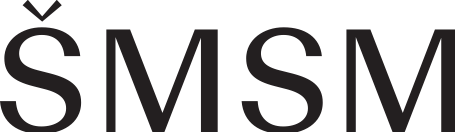 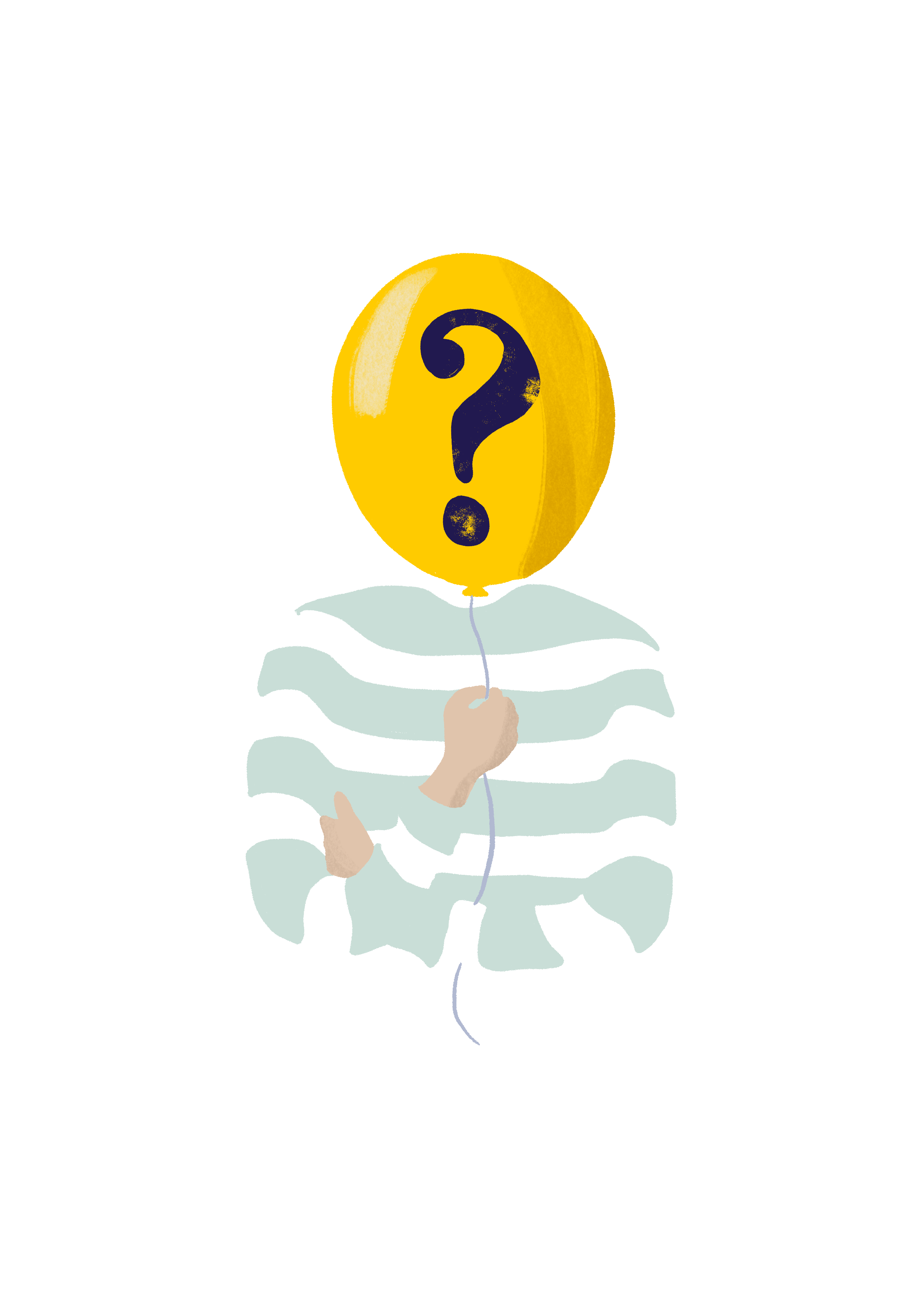 Valstybinio brandos egzamino įvertinimą (maks. 100 balų) sudaro tarpinio patikrinimo (maks. 40 balų) ir brandos egzamino (maks. 60 balų) įvertinimai.  Susumavus gautus taškus visas egzaminas laikomas išlaikytu, jeigu surinkta nuo 35 iki 100 balų.

Tarpinį patikrinimą laiko visi privalomus ir privalomai pasirenkamus dalykus pasirinkę mokiniai. Atidėtus tarpinius patikrinimus galima laikyti po metų.

Tarpiniai patikrinimai vyksta ir vertinami el. būdu. Jie nėra perlaikomi.
Norint laikyti brandos egzaminą, būtina turėti tarpinių patikrinimų rezultatus. 
 Tarpinius patikrinimus mokiniai laikys savose mokyklose.
 Brandos atestatui gauti reikia išlaikyti du valstybinius brandos egzaminus.
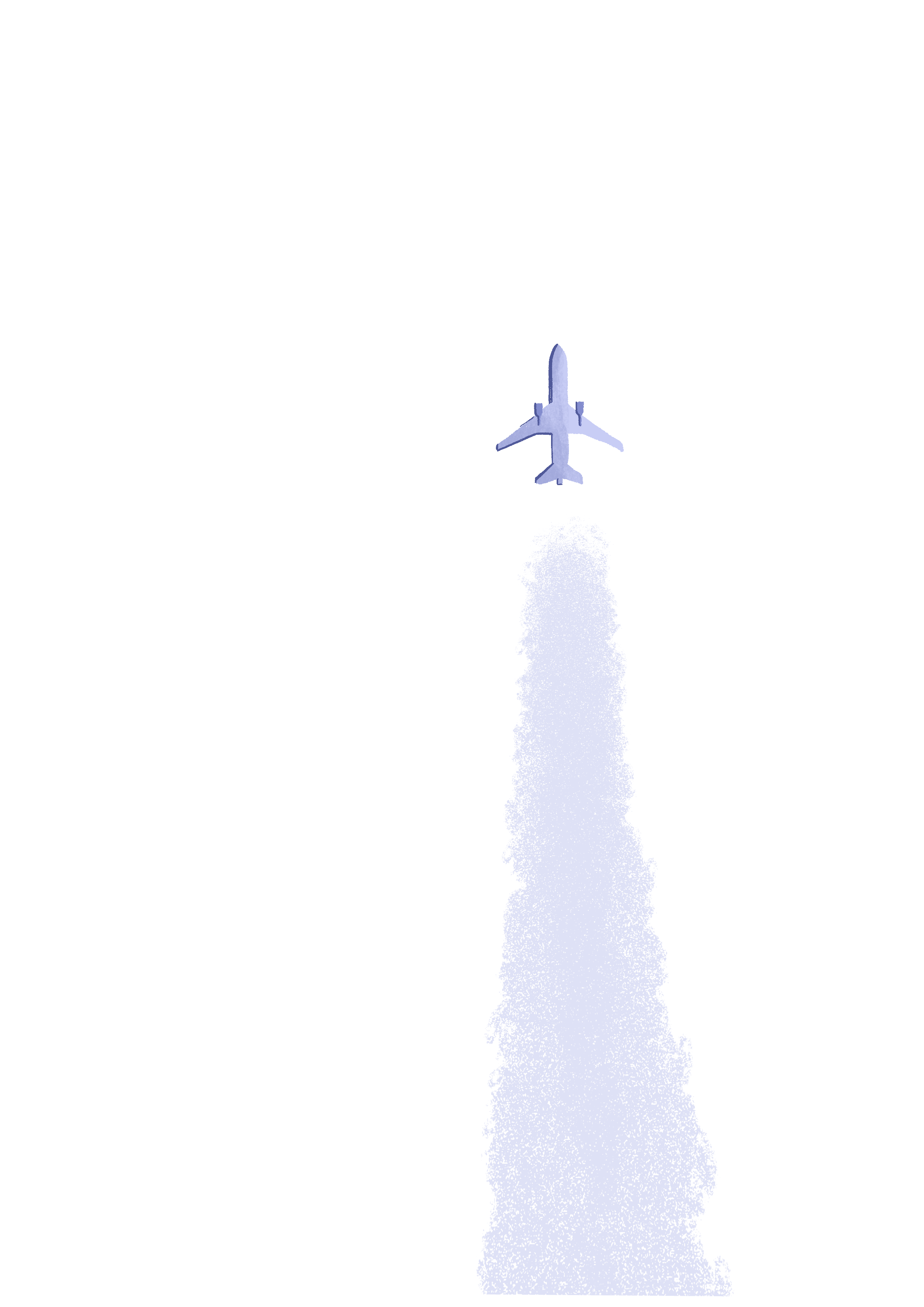 Priėmimas į aukštąsias mokyklas nuo 2024–2025 m. m.
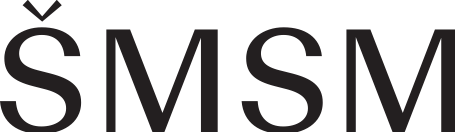 Išlaikyti ne mažiau kaip 3 valstybiniai brandos egzaminai:

- lietuvių kalbos ir literatūros,
- matematikos,
- vienas laisvai pasirinktas.

! Stojant į menų studijas matematikos egzaminas nebūtinas, reikia būti išlaikius ne mažiau kaip 2 egzaminus.
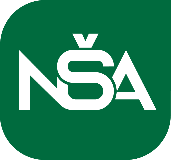 Išorinio mokinių pasiekimų vertinimo sistema Lietuvoje
Brandos egzaminai
Pagrindinio ugdymo pasiekimų patikrinimas,
PUPP
Nacionaliniai mokinių pasiekimų patikrinimai, NMPP
Rezultatai naudojami pakopos baigimo sertifikatui / stojimui
Rezultatai naudojami mokymosi procese
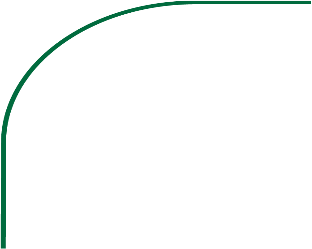 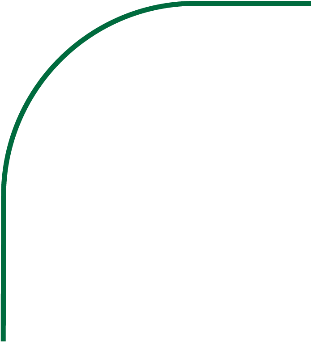 www.nsa.smm.lt
8
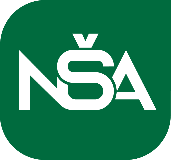 Išorinio vertinimo laikraštis 2023 – 2025 m.
Sausis
Vasaris
Kovas
Balandis
Gegužė
Birželis
Liepa
Rugpjūtis
Lapkritis
Ugdymo procesas
VBE aprašų projektai 2023 m.
VBE aprašai 2023 m.
NMPP
PUPP
                          Brandos egzaminai
2025 m. Tarpiniai patikrinimai
MAT/LKL IV kl.
Universitetai
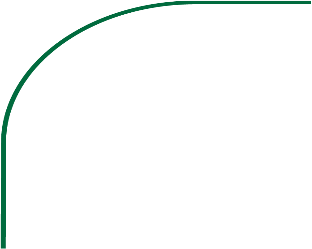 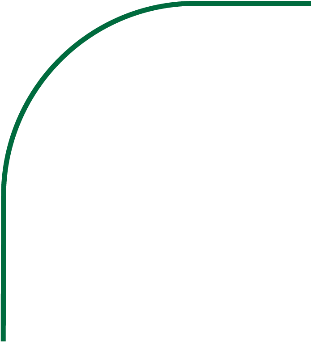 2024 m. tarpiniai patikrinimai
Pasirenkamieji III kl.
www.nsa.smm.lt
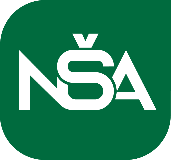 Pasirinkimas_2023 m. pavasaris_antrokai
2023 m. pavasaris renkasi savo individualų ugdymo planą
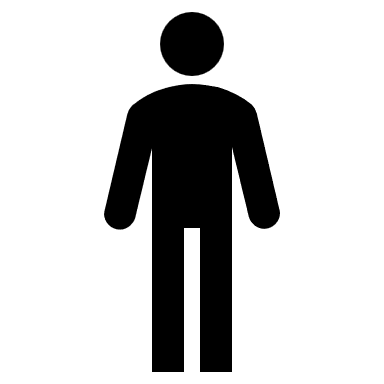 2025 m. VBE iš pasirinktų egzaminų
Tarpiniai patikrinimai iš visų dalykų, kurių mokosi 2024 m. kovas
Tarpiniai patikrinimai iš LKL ir MAT, 2025 m. sausis
MAT           LKL
Nuostata, kad atestate fiksuojama viskas ką ir kiek yra mokinys išlaikęs.
Tarpinių patikrinimų perlaikymas neplanuojamas. Negalėjusieji laikyti III klasėje dėl objektyvių priežasčių, tai galės daryti su kita laida (būdamas IV klasėje su III klasės mokiniais). Taikoma abiem tarpiniams.
Eksternams  ir buvusiems mokiniams tai negalioja - jie turėtų galėti perlaikyti ir tarpinį patikrinimą ir egzaminą.
Kiti dalykai – išplėstinis kursas
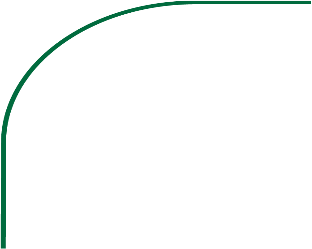 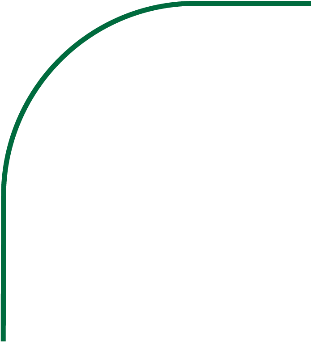 www.nsa.smm.lt